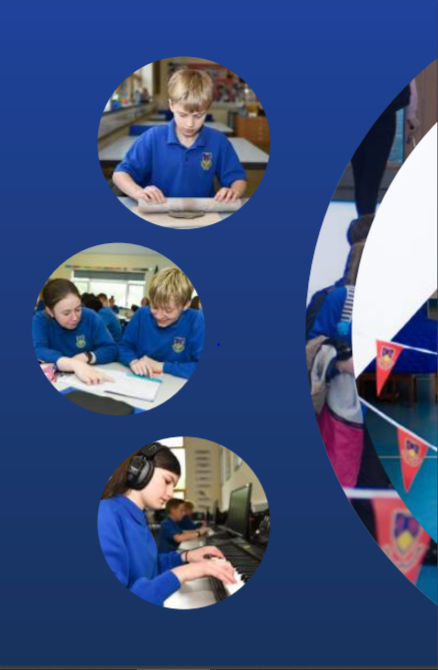 Working Together,
Achieving More
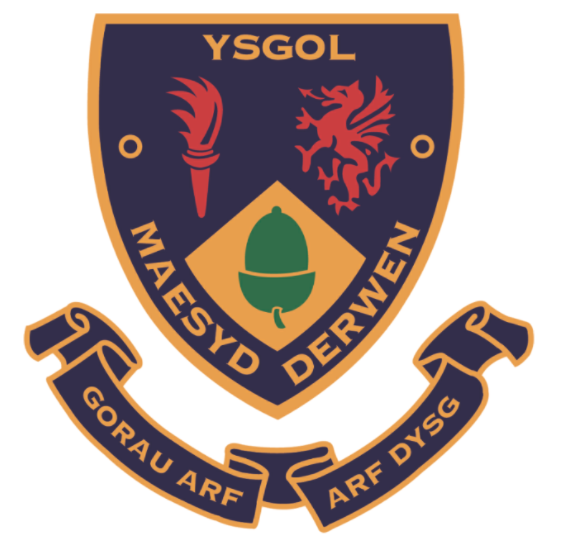 Cydweithio a Chyflawni
Year 12 and 13 Information Evening

4th November 2021

WJEC Level 3 Applied Diploma in Business
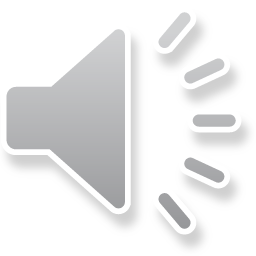 Course content and delivery
WJEC Level 3 Applied Diploma in Business

The course is delivered over 2 years.

This qualification will provide learners with the knowledge,  understanding and skills associated with business activities linked to the local, regional and national business environment.

It will prompt research, investigation and review of many aspects of business as well as an awareness of career opportunities.
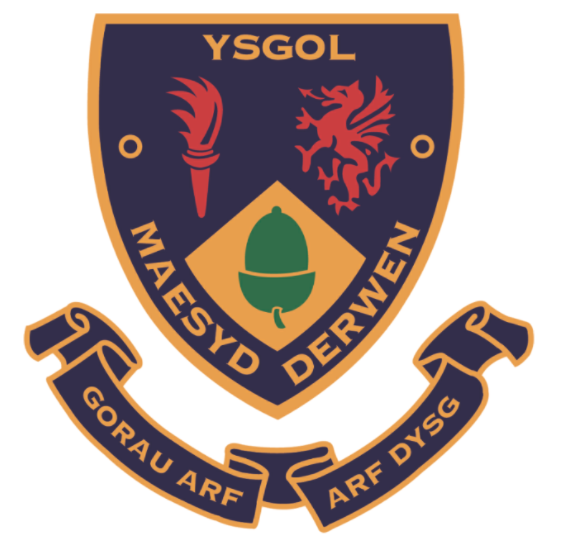 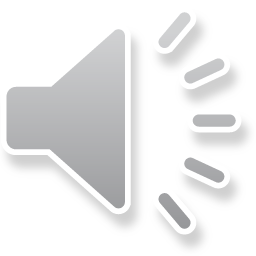 Assessment
Applied Diplomas are assessed through controlled assessments and external assessment.
Year 1
Unit 1 – The organisation: Survival & Prosperity
Written exam 25%
Unit 2 – Active Marketing
Controlled Assessment 25%

Year 2
Unit 3 – Organisational Strategies and Decision Making
Written exam 25%
Unit 5 – Markets and Customers
Controlled Assessment 25%
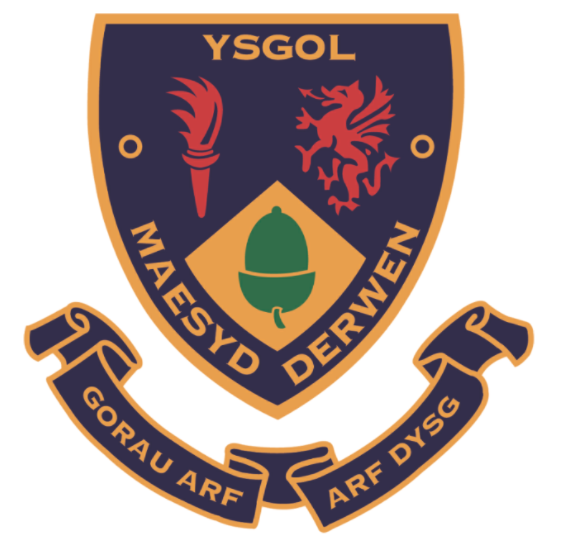 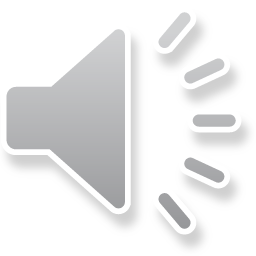 Skills Development
WJEC Level 3 Applied Diploma in Business enables learners to gain essential employability skills that are valued by employers as well as further and higher education.
Skills include:
Literacy & Numeracy
Digital Literacy
Critical thinking & problem solving
Planning & organising
Creativity & innovation
Personal effectiveness
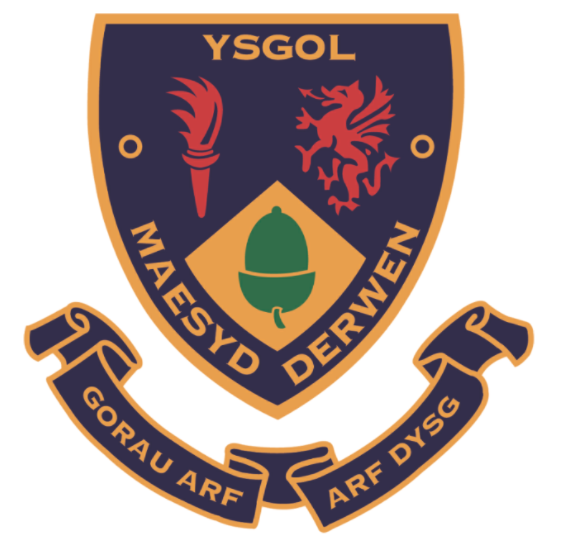 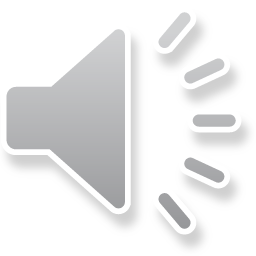 Our Expectations
During lessons, students will be given support and instructions on how to complete set tasks but learners are required to undertake tasks and research at home prior to each lesson.
Learners need to attend lessons fully prepared with the necessary equipment.
Presentation of work should be neat and appropriate for the task.
If a learner misses a lesson, then it is their responsibility to catch up missed tasks and see the teacher if support is required.
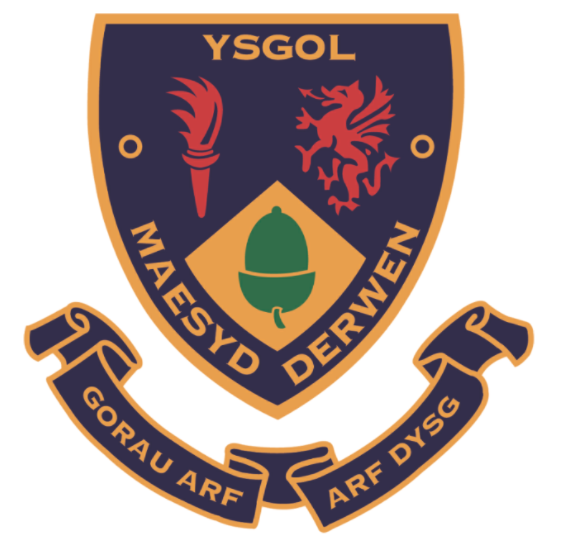 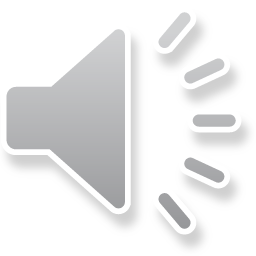 Resources and Support
Resources required for theory and controlled assessment will be made available to learners via Google Classroom and/or lesson notes.
Learners will also be encouraged to undertake their own research for resources using books, Internet, newspapers, businesses, etc.
There will be an external written exam in both years of the course, therefore learners will need to be prepared to undertake revision at home alongside the support in lessons.  Extra sessions may be available closer to the exam date.
The Controlled Assessment will be undertaken during lessons.
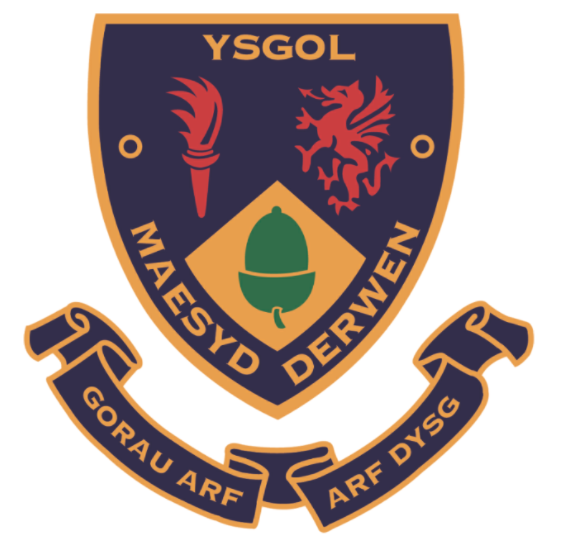 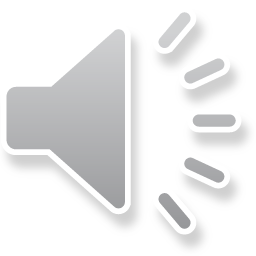